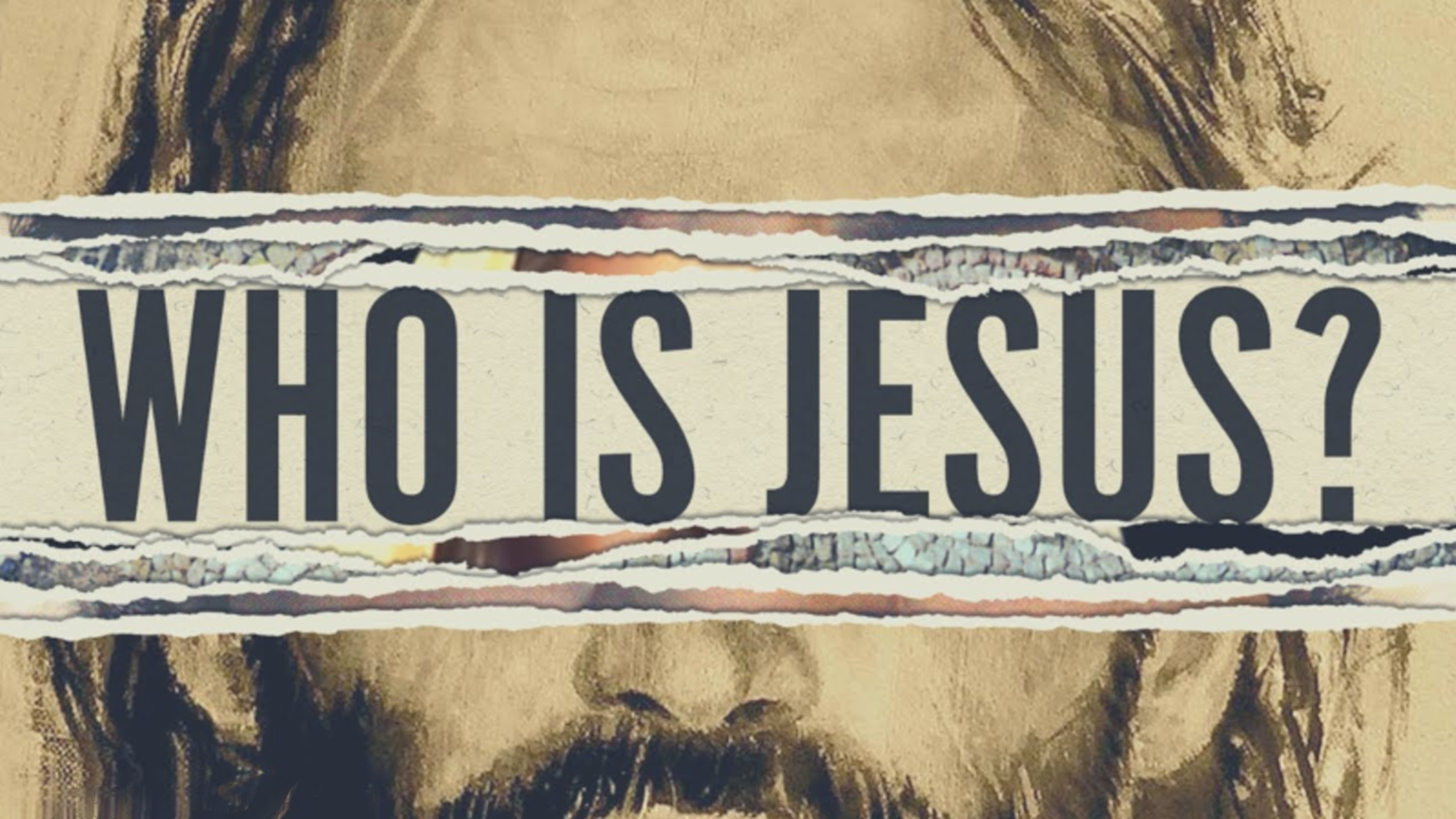 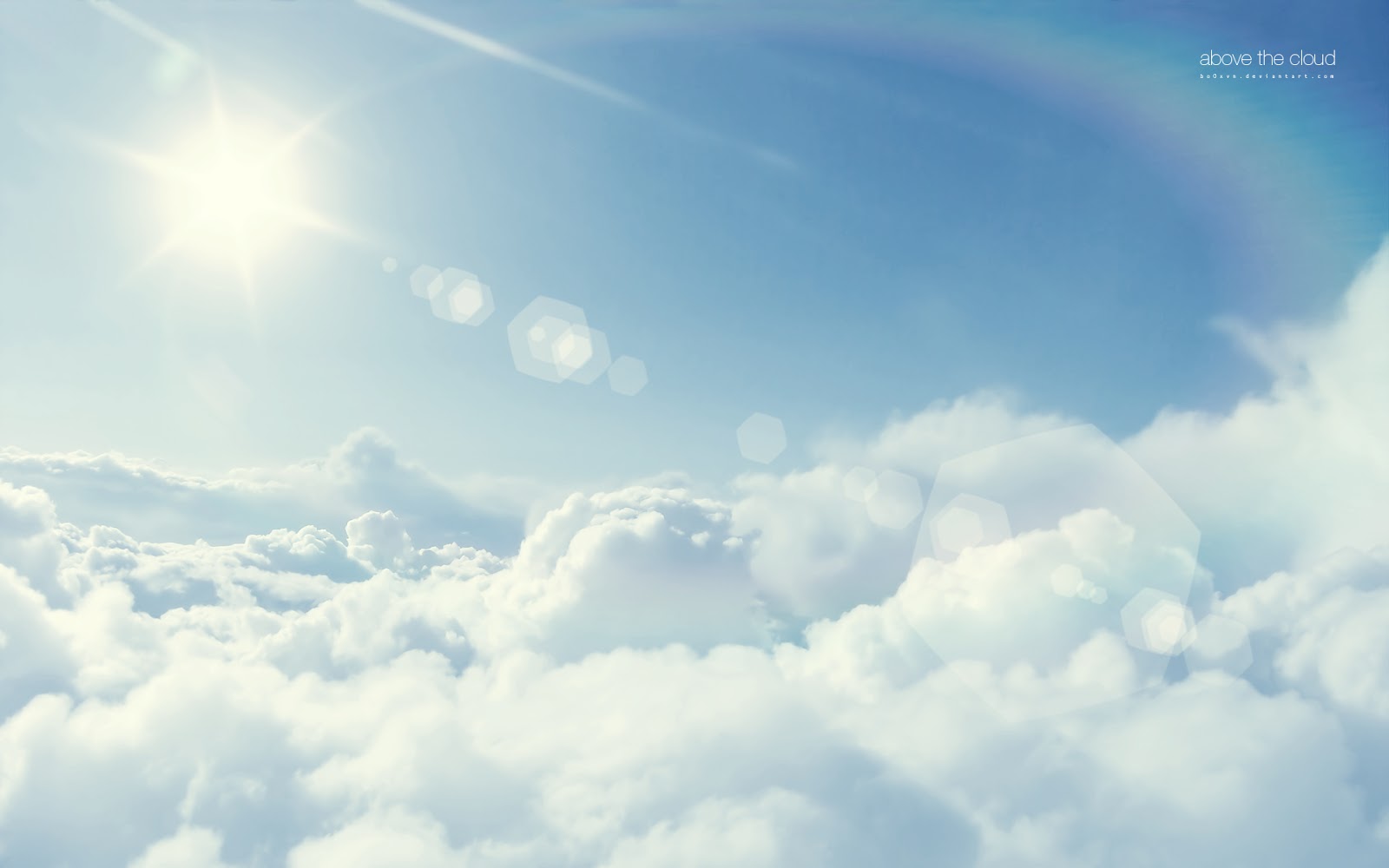 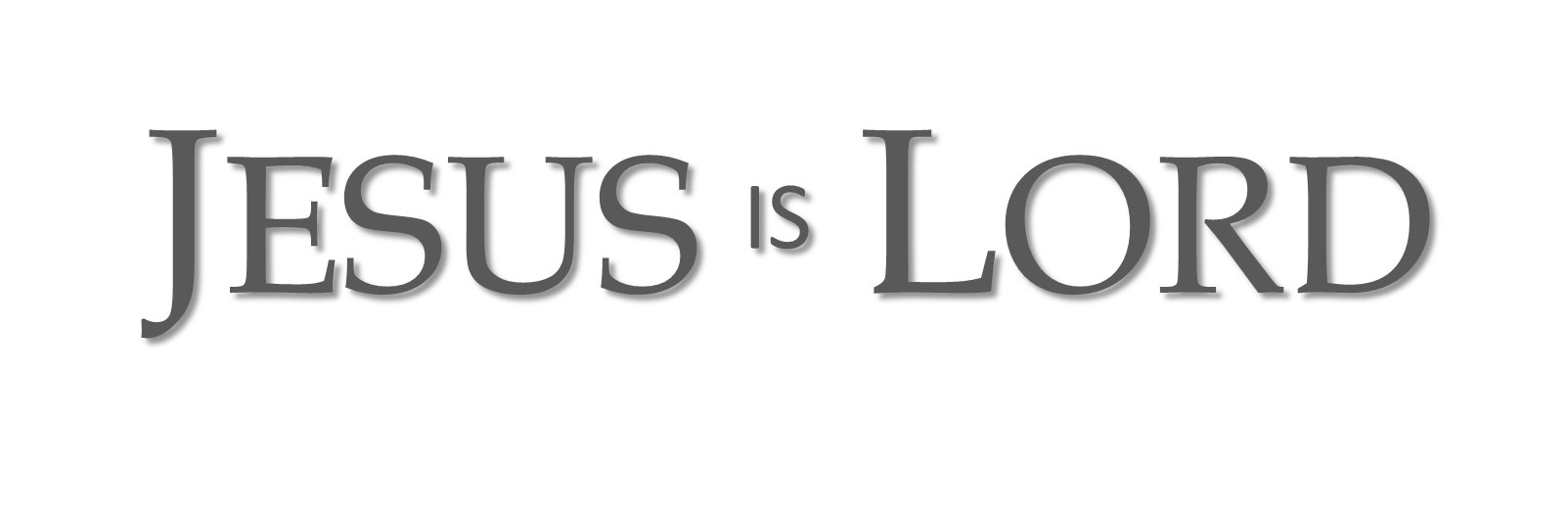 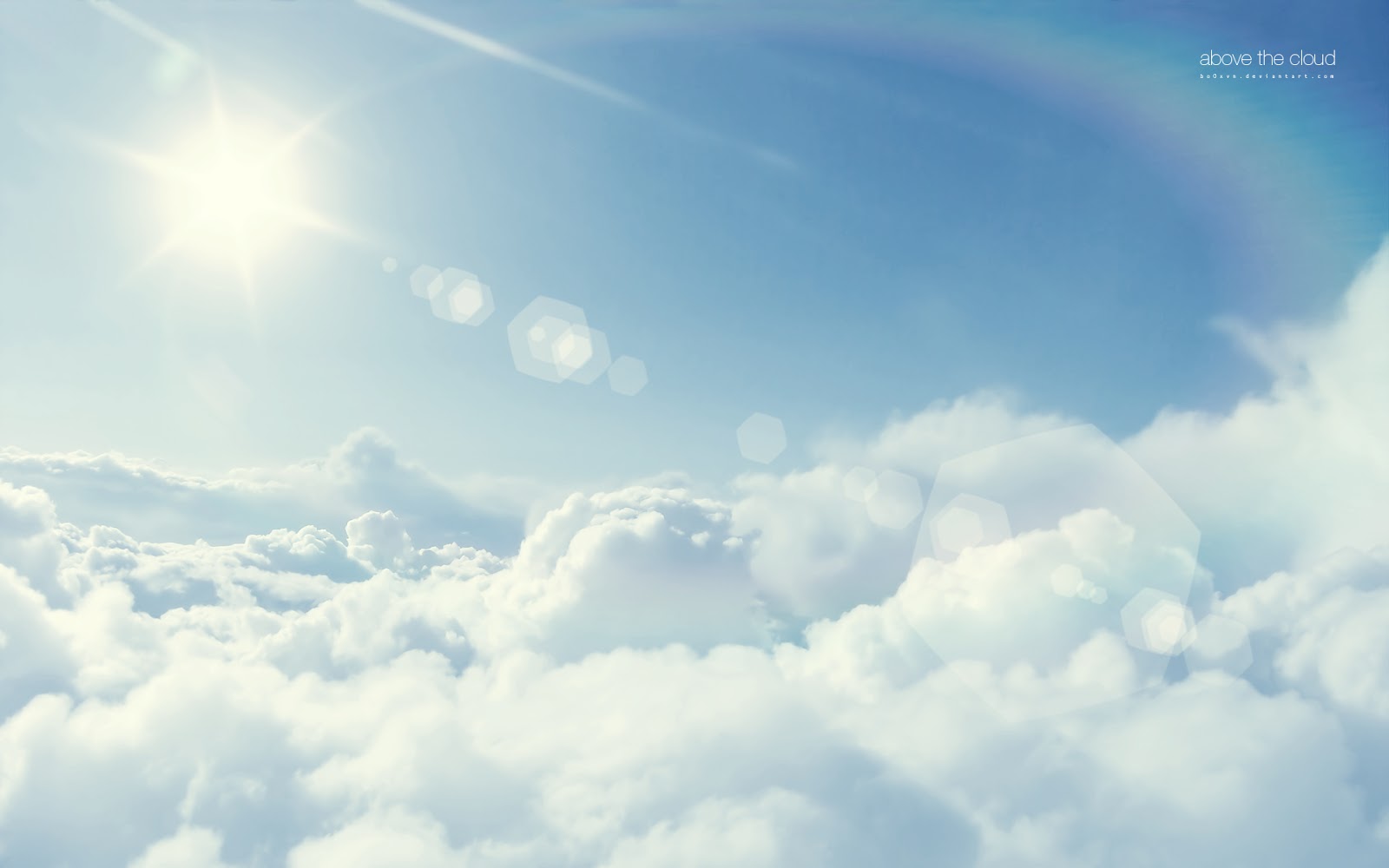 Jesus’ Lordship
What makes Him Lord?
He stated it.
Peter proclaimed it.
He is Lord because of who He is and what He has done.
Lk. 6:46 “Why do you call Me, 'Lord, Lord,' and do not do what I say?”
Acts 2:36 "Therefore let all the house of Israel know for certain that God has made Him both Lord and Christ--this Jesus whom you crucified."
Heb. 1:1-3 “God, after He spoke long ago to the fathers in the prophets in many portions and in many ways,  (2)  in these last days has spoken to us in His Son, whom He appointed heir of all things, through whom also He made the world.  (3)  And He is the radiance of His glory and the exact representation of His nature, and upholds all things by the word of His power. When He had made purification of sins, He sat down at the right hand of the Majesty on high,”
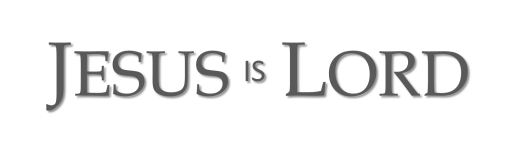 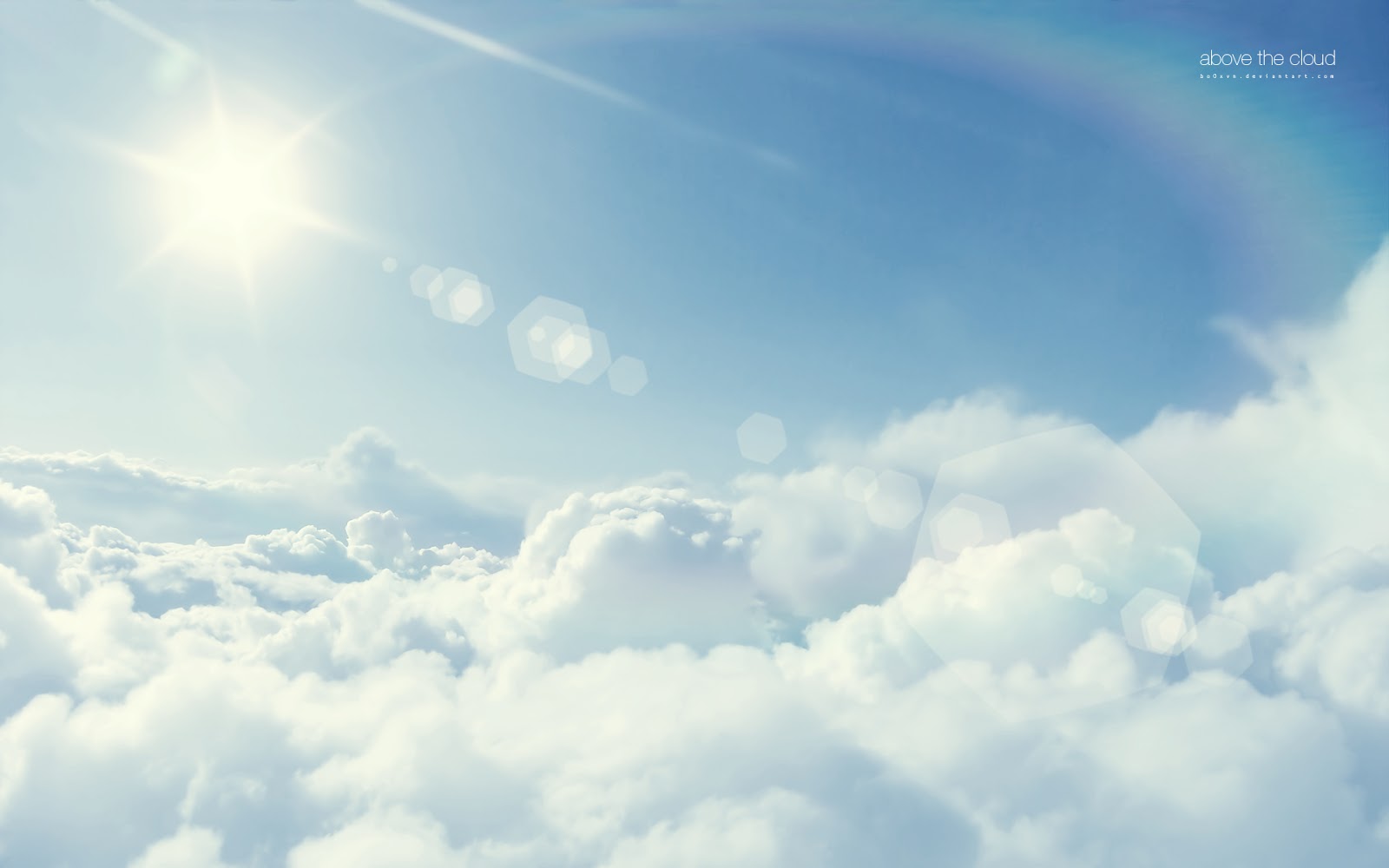 Jesus’ Lordship
Lord over what?
All things.
He has all authority.
He is truth.
He is the final word in all things.
Eph. 1:20-23 “which He brought about in Christ, when He raised Him from the dead and seated Him at His right hand in the heavenly places,  (21)  far above all rule and authority and power and dominion, and every name that is named, not only in this age but also in the one to come.  (22)  And He put all things in subjection under His feet, and gave Him as head over all things to the church,  (23)  which is His body, the fullness of Him who fills all in all.”
Matt. 28:18 “All authority has been given to Me in heaven and on earth.”
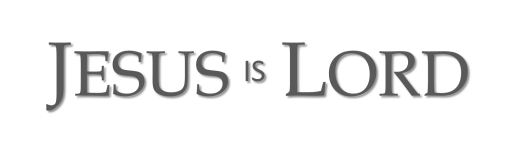 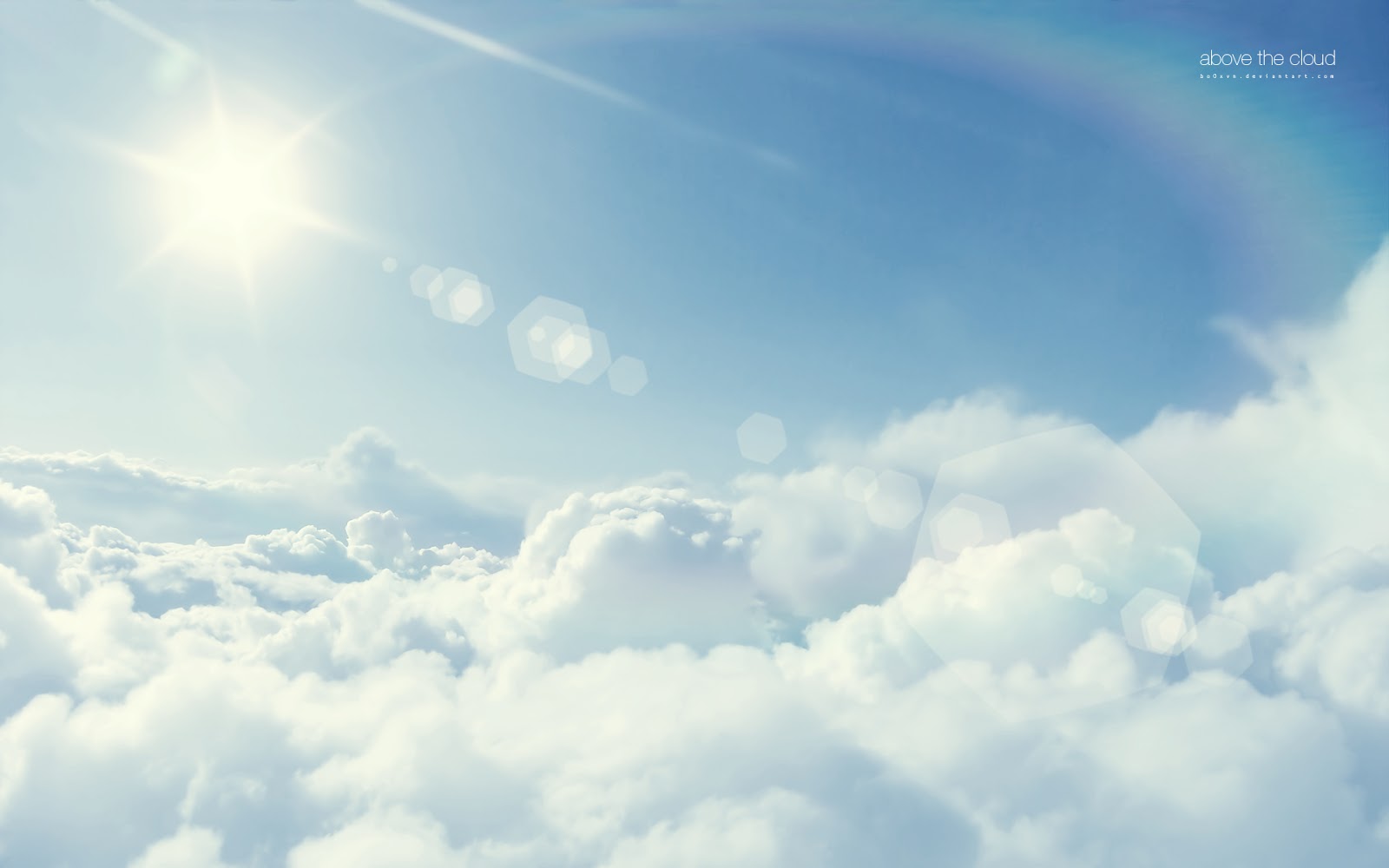 Understanding his Lordship
New Identity  Lk. 9:22-25
Take up your cross (symbol of death).
In Jesus we find our true self.
Our identity is tied to our allegiance.
We are never in control.
Whatever controls us is our god.
How do we know what is our lord?
Rom. 6:16 “Do you not know that when you present yourselves to someone as slaves for obedience, you are slaves of the one whom you obey, either of sin resulting in death, or of obedience resulting in righteousness?”
I’ll obey God if…
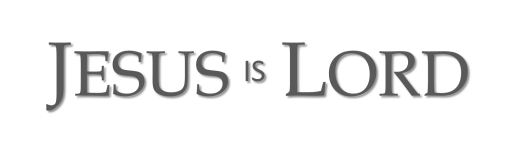 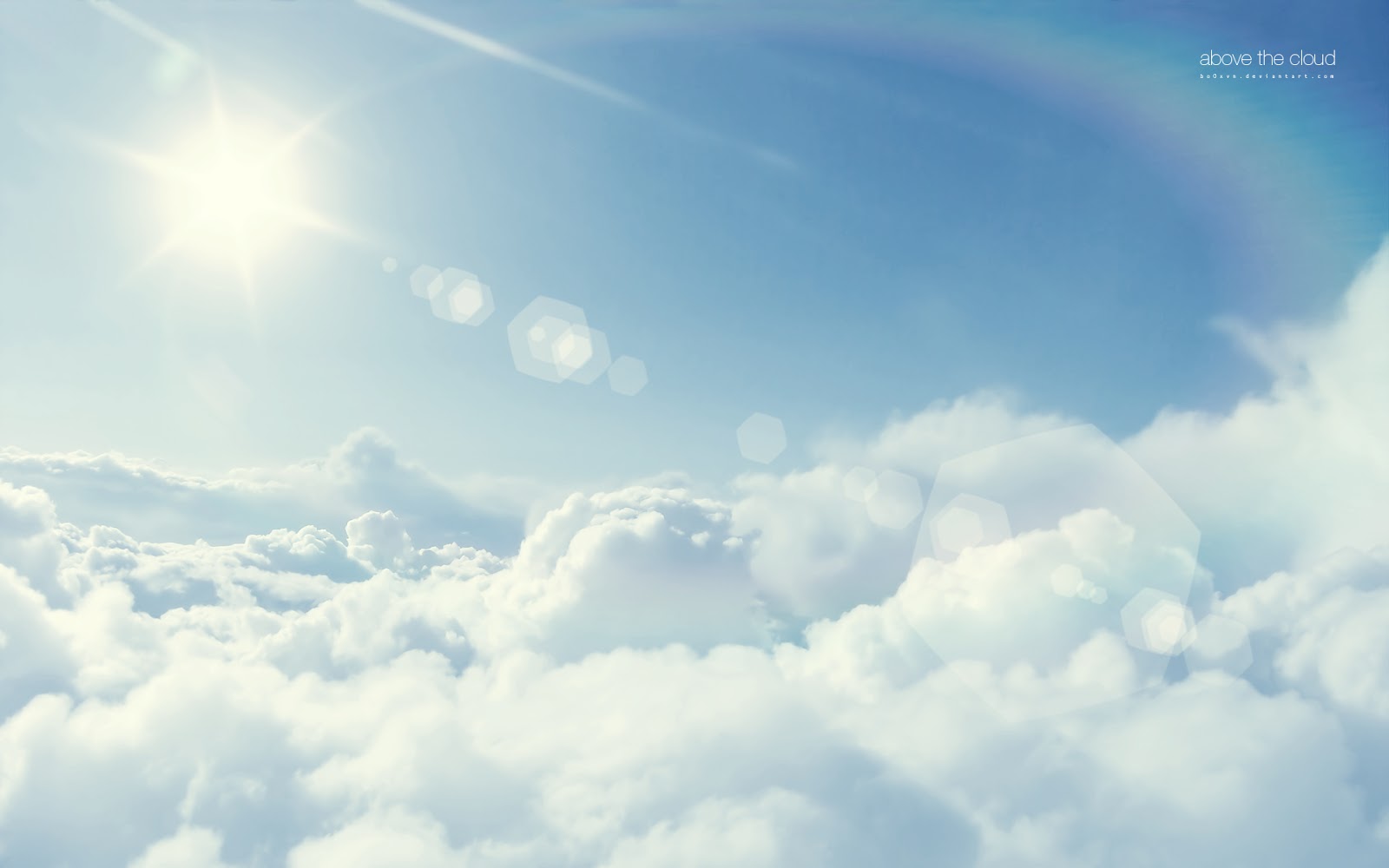 Understanding his Lordship
New Priority  
Jesus is most important in our life.  Lk. 14:26
Jesus has to be most important in every area of our life.
Col. 3:23-24 “Whatever you do, do your work heartily, as for the Lord rather than for men,  (24)  knowing that from the Lord you will receive the reward of the inheritance. It is the Lord Christ whom you serve.”
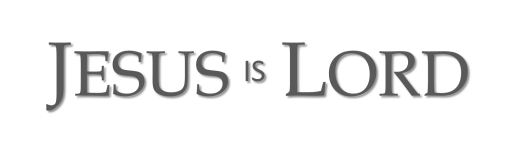 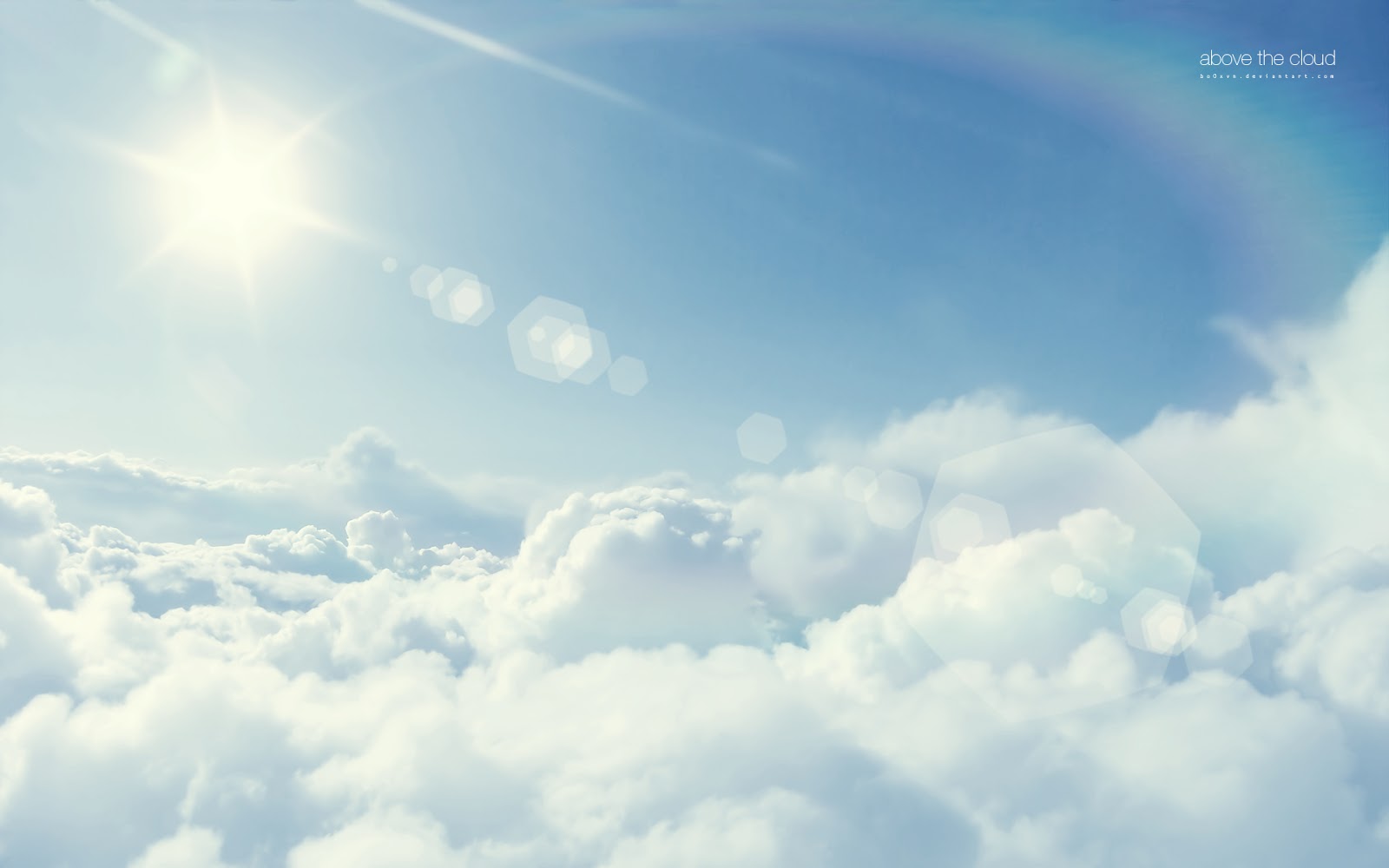 Understanding his Lordship
How do we make Him Lord?
Consider who Jesus is.
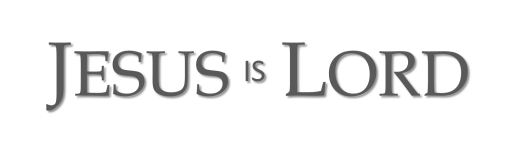 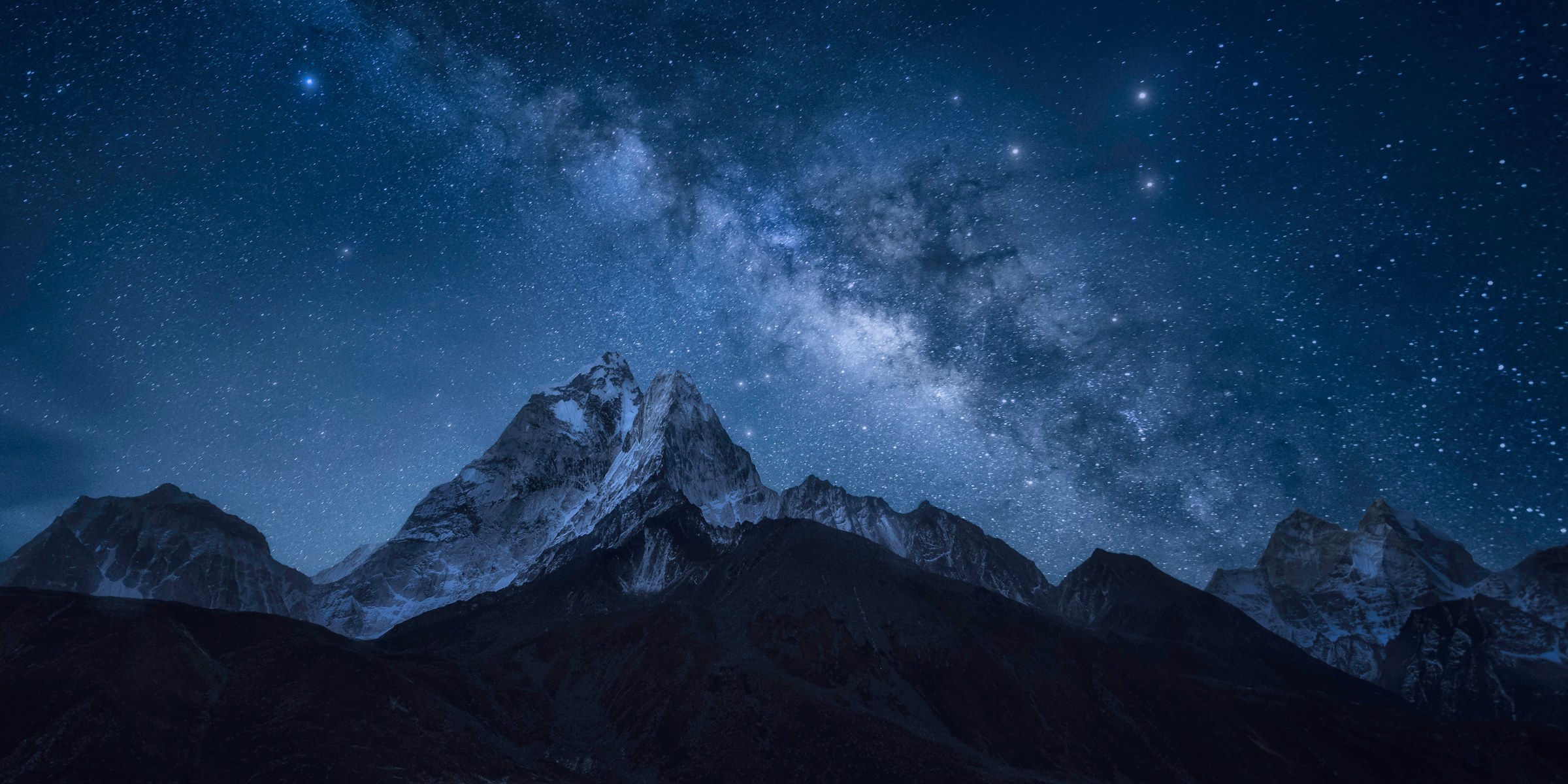 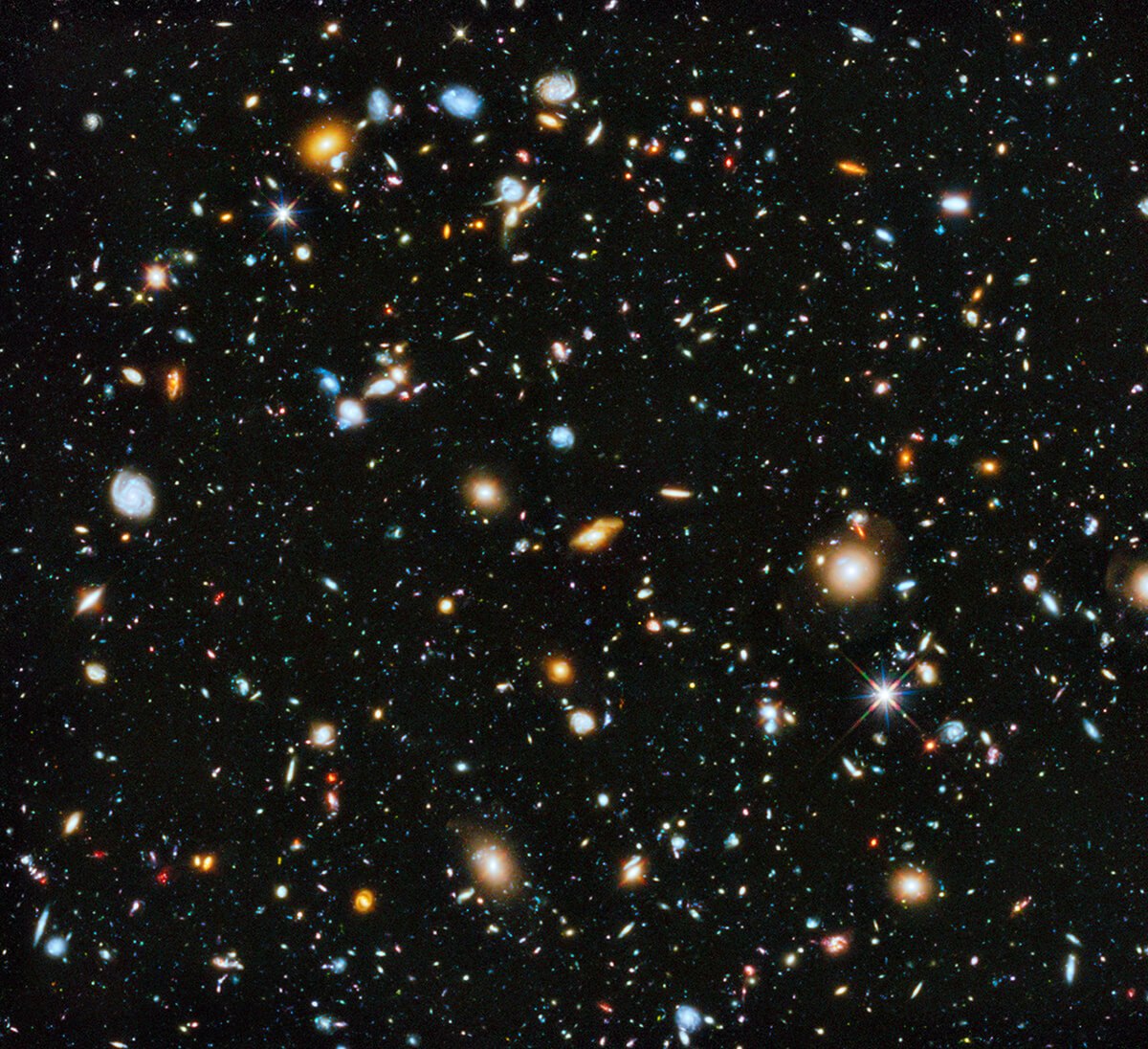 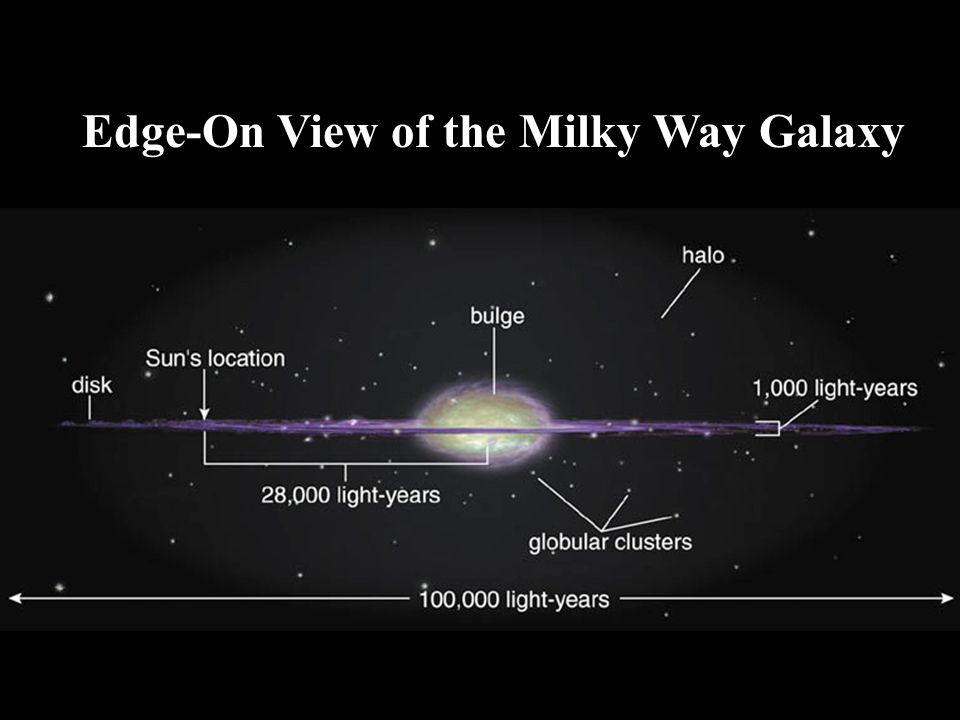 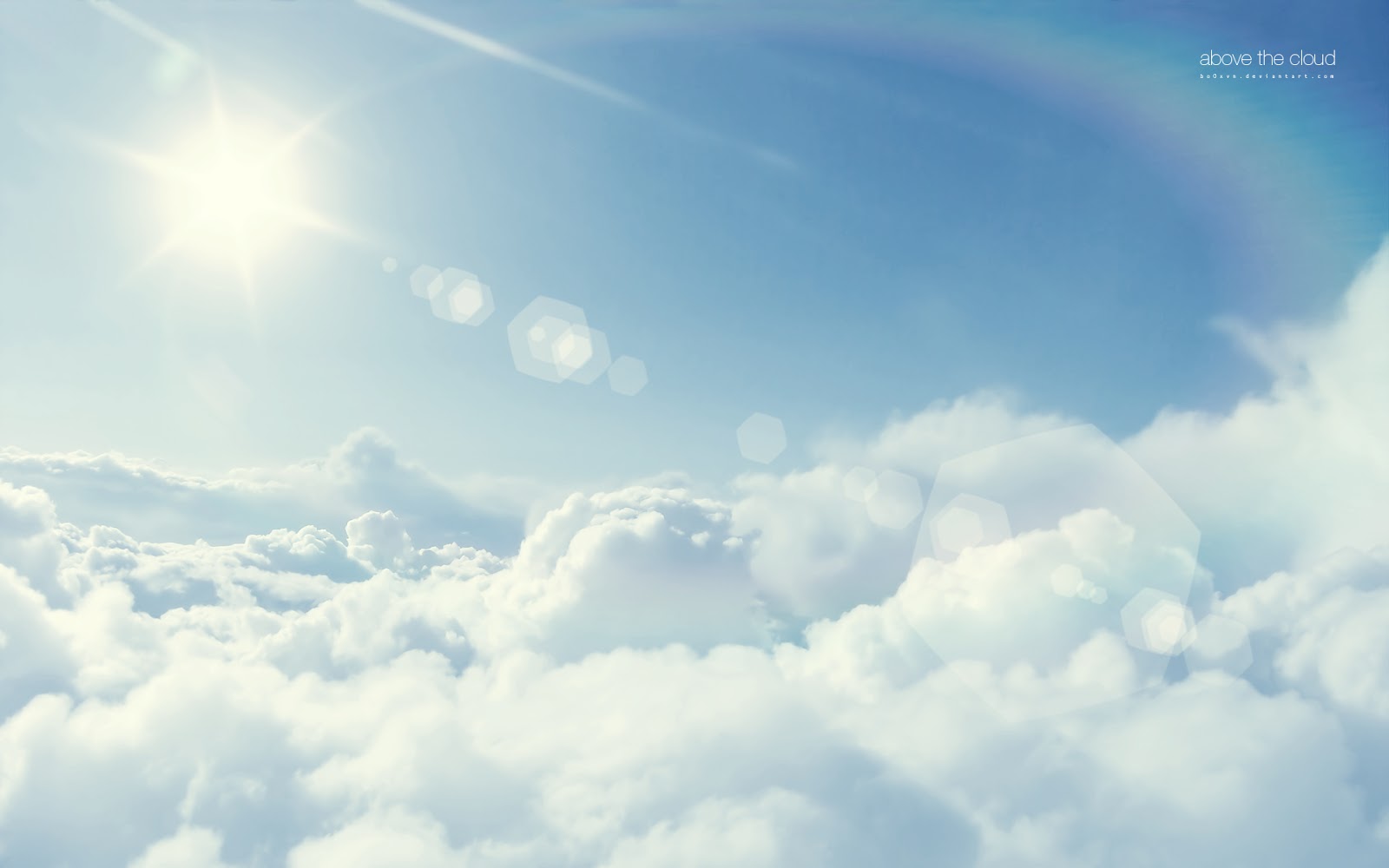 Understanding his Lordship
How do we make Him Lord?
Consider who Jesus is.
Do we ask Him into our lives to be our assistant?
Consider why He commands us to obey Him.
He asks us to obey because that is the best thing for us.
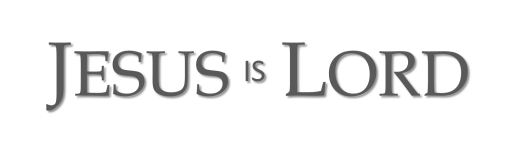 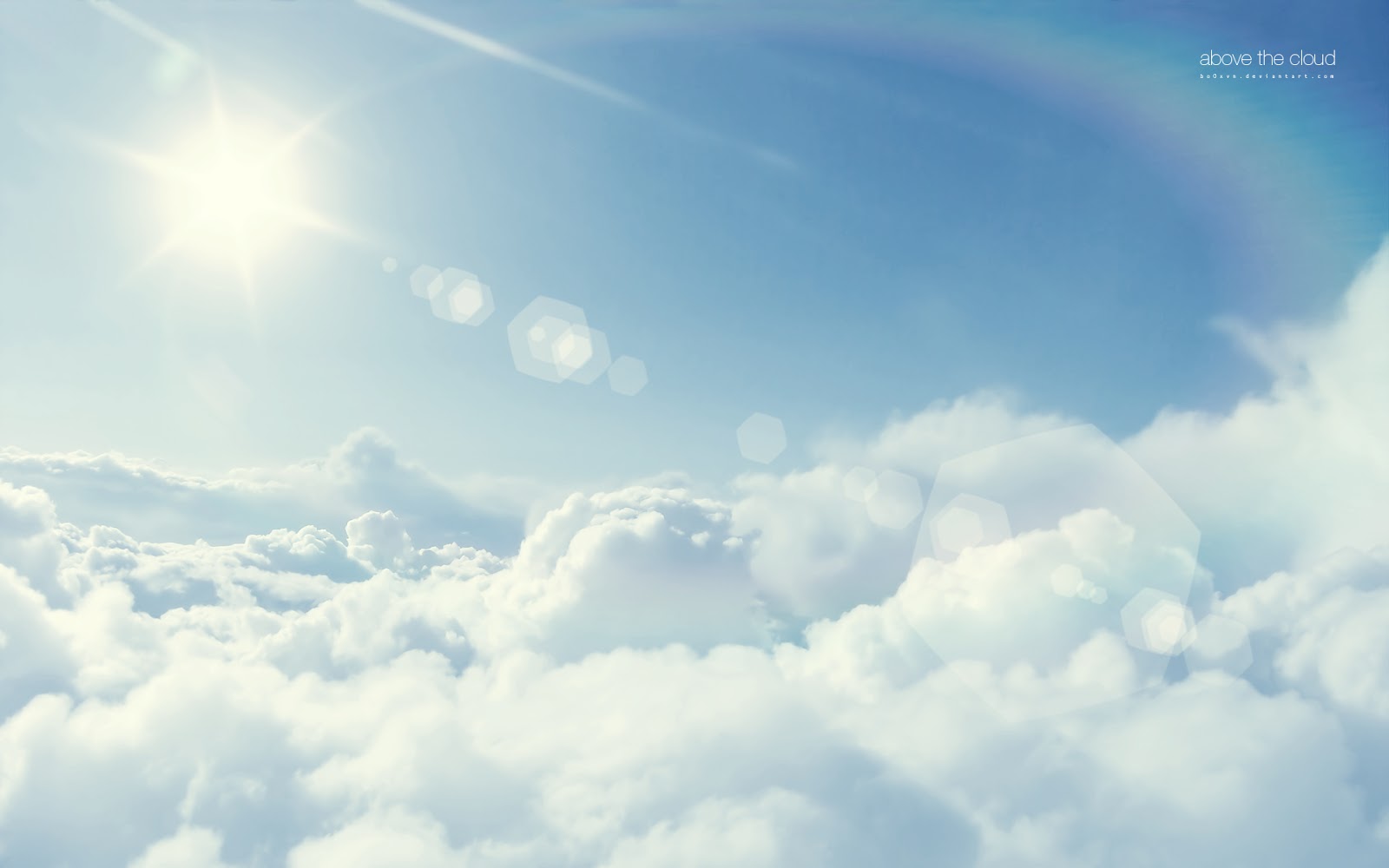 Understanding his Lordship
4 evaluation questions
Obedience – Are you willing to obey whatever God says no matter how you feel about it?
Submission – Are you willing to accept whatever comes into your life as part of God’s plan? 
Are you willing to thank God even when you don’t understand the situation?
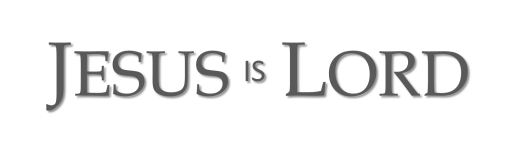 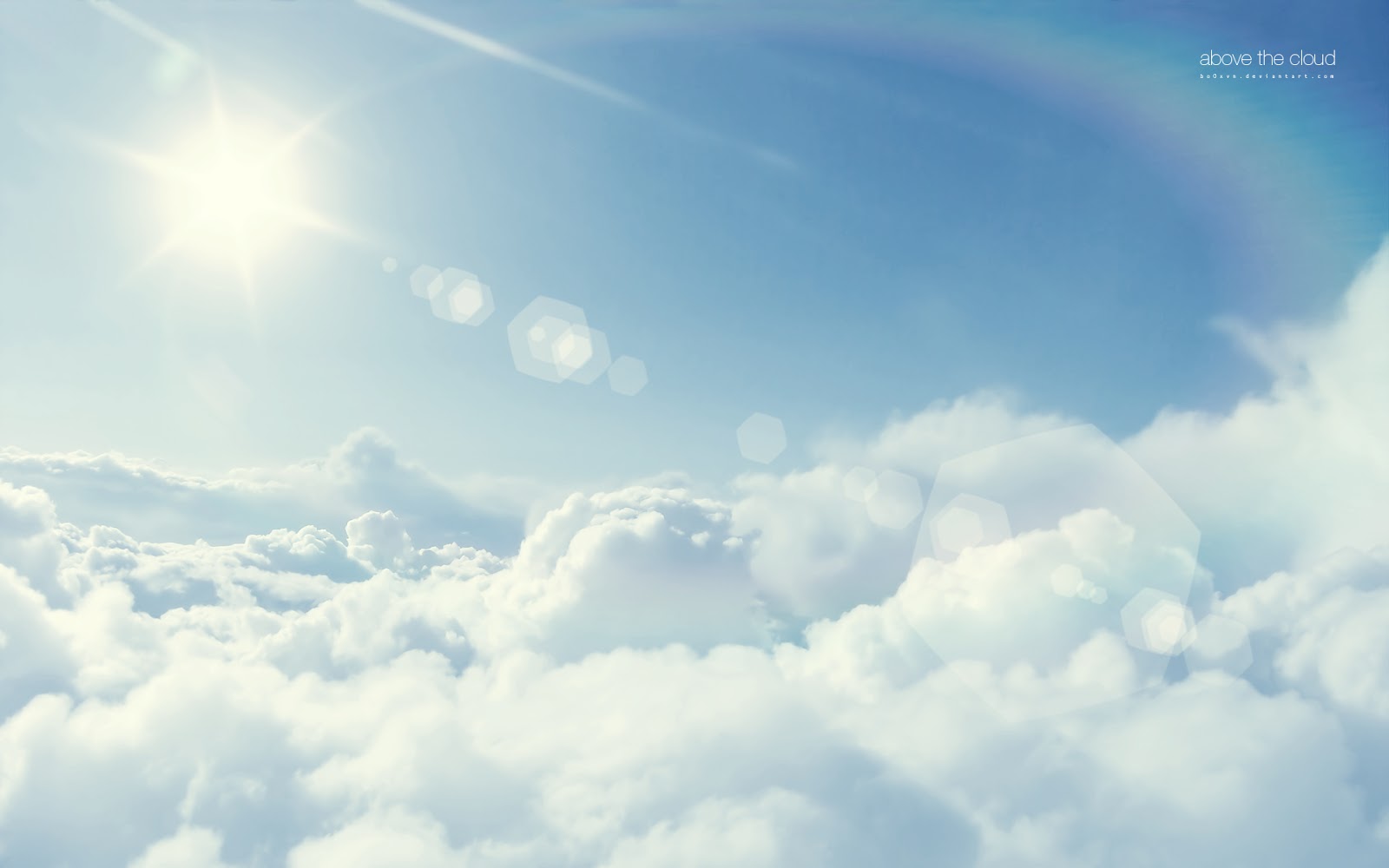 Understanding his Lordship
4 evaluation questions
Reliance – Is there anything in your life that you rely on more than God?
Expectation – Are there problems in your life you think are too big for God to handle?
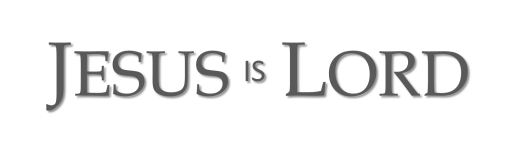 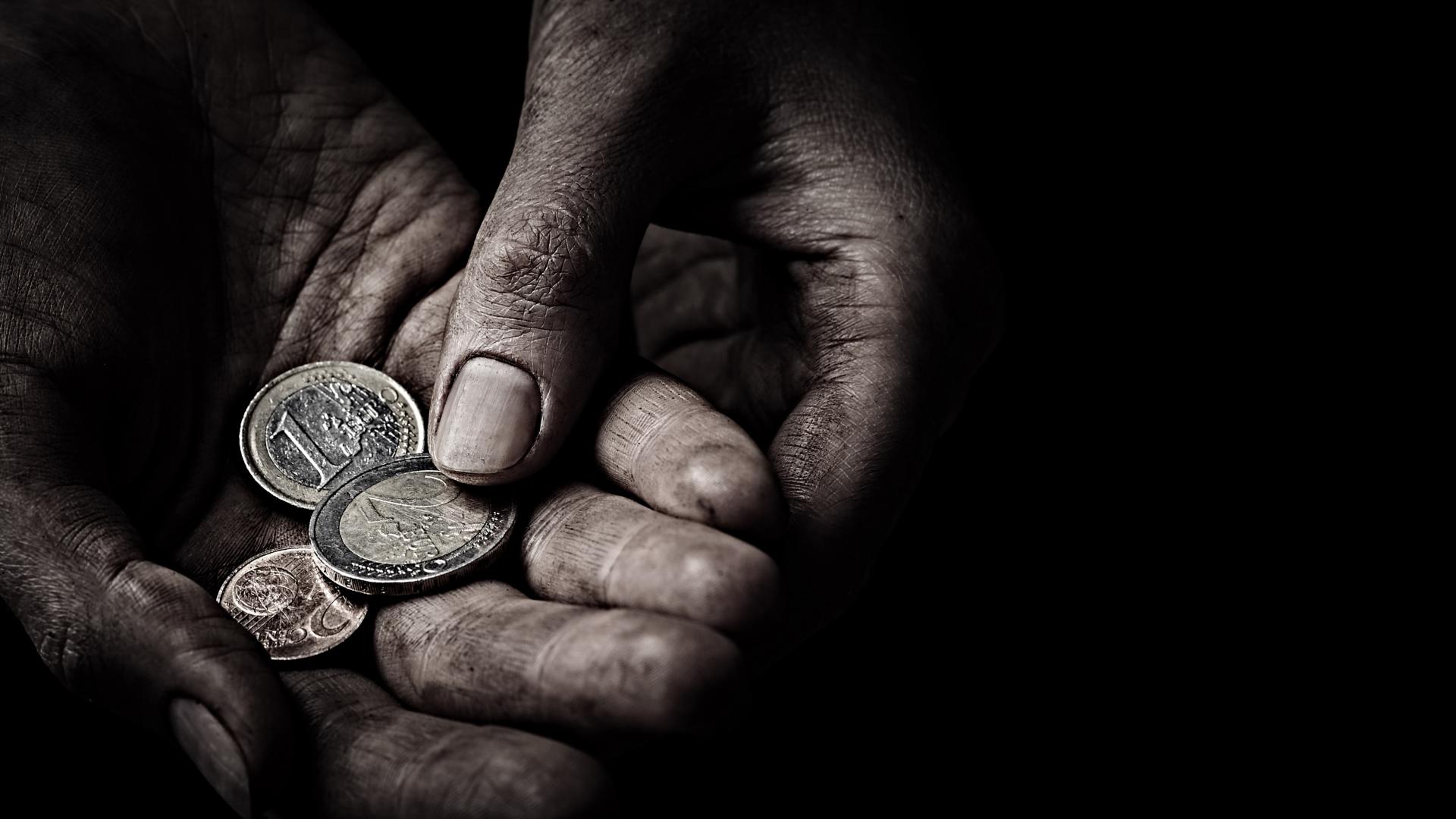